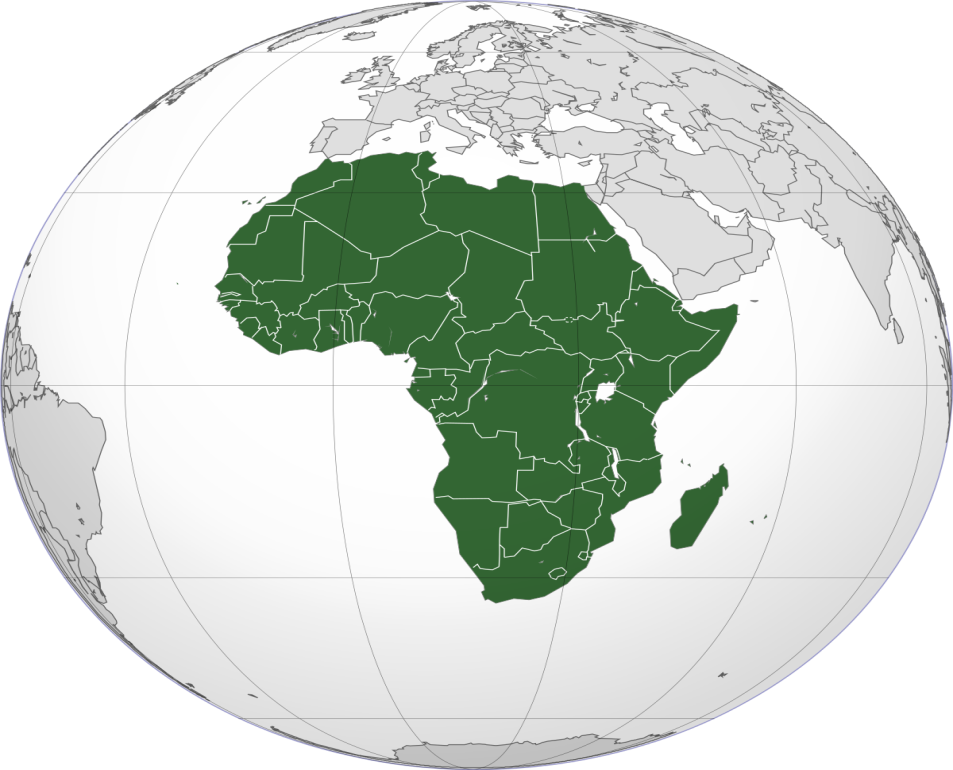 Tiết 32 - DÂN CƯ, XÃ HỘI CHÂU PHI
NỘI DUNG
Sự bùng nổ dân số
Vấn đề 
xã hội
Lịch sử, đặc điểm dân cư
Lịch sử Châu Phi
DÂN CƯ, XÃ HỘI CHÂU PHI
1. Lịch sử và dân cư:
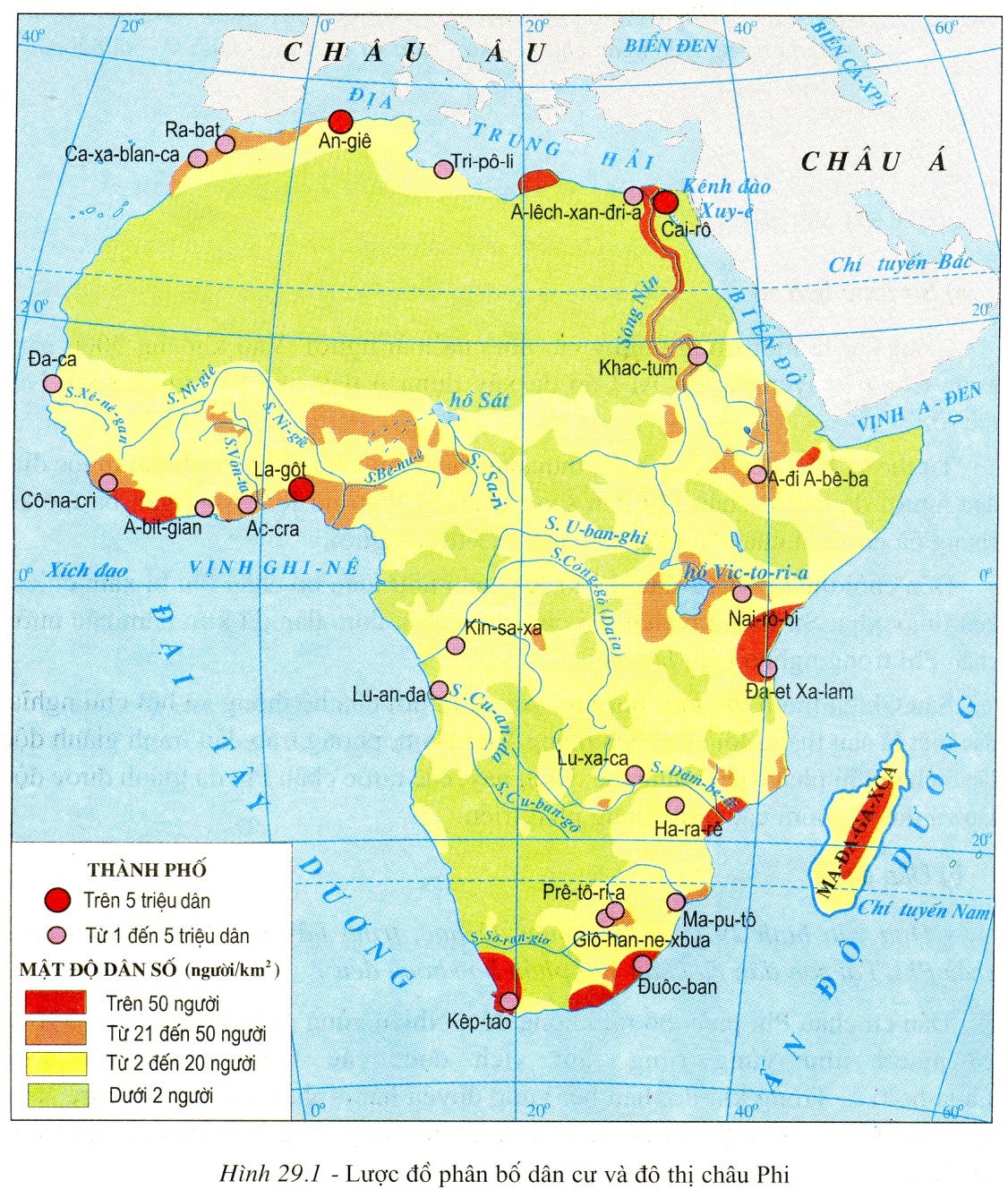 a. Sơ lược lịch sử:
b. Dân cư:
Dựa vào lược đồ H29.1, nhận xét sự phân bố dân cư của Châu Phi?
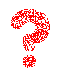 Đặc điểm dân cư châu Phi
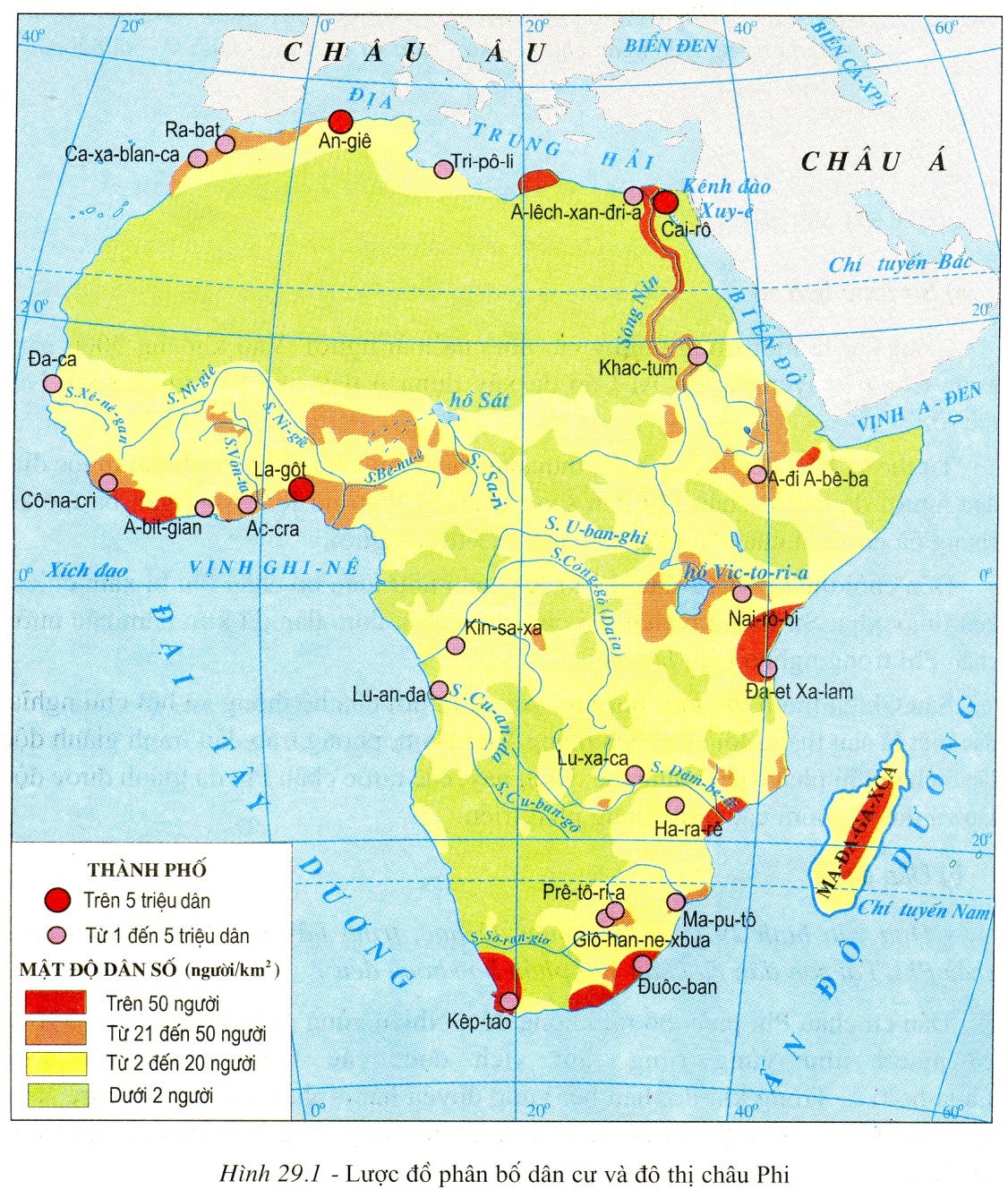 Tìm trên lược đồ, các thành phố ở Châu Phi có từ 1 đến 5 triệu dân và trên 5 triệu dân.
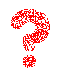 Các thành phố này phân bố chủ yếu ở đâu?
LƯỢC ĐỒ PHÂN BỐ DÂN CƯ VÀ ĐÔ THỊ CHÂU PHI
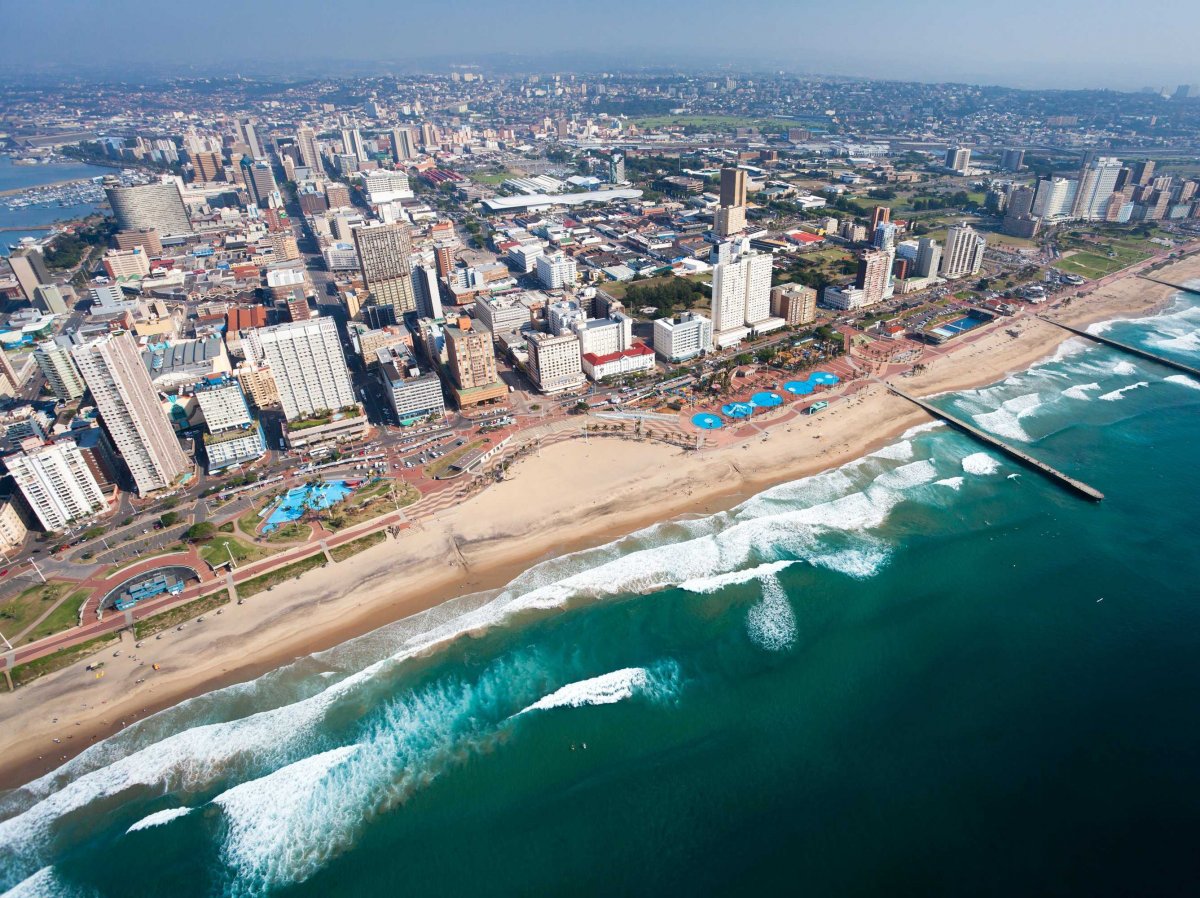 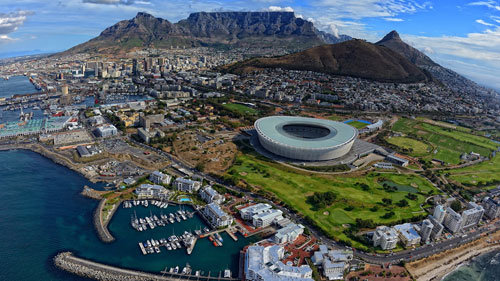 VÙNG VEN BIỂN, CÁC THÀNH PHỐ DÂN CƯ ĐÔNG
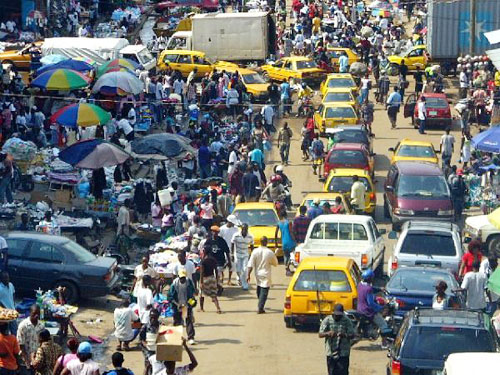 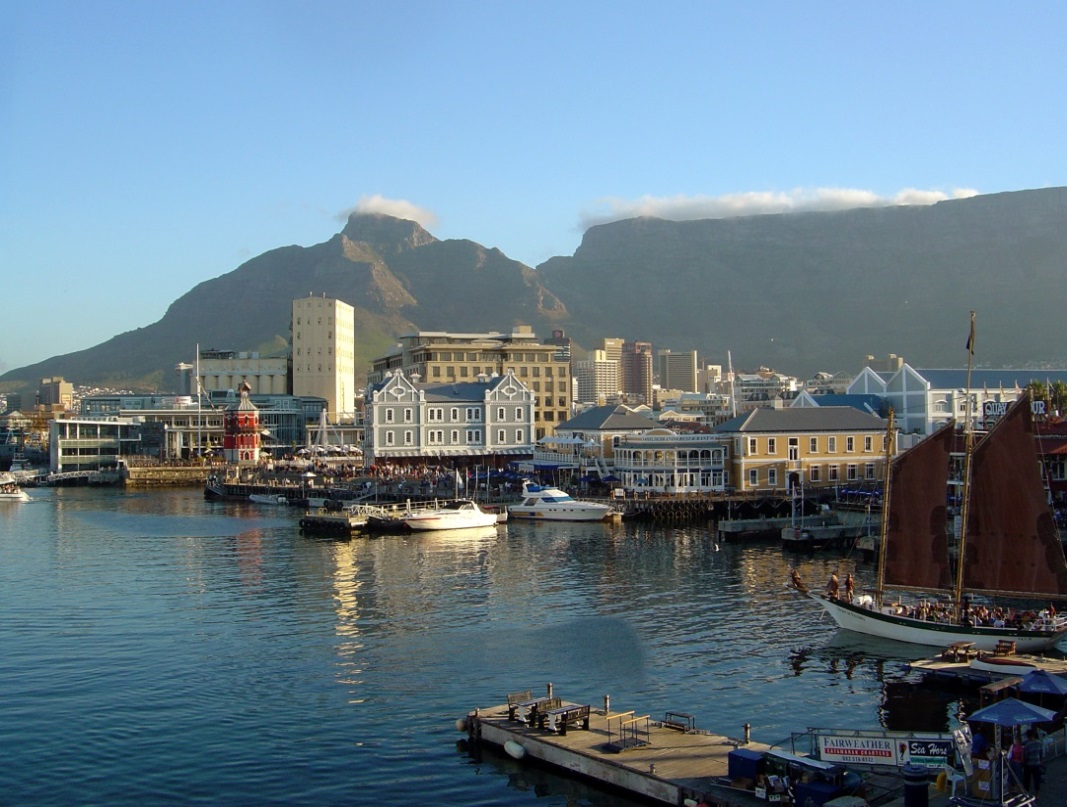 ? Giải thích sự phân bố dân cư không đồng đều ở châu Phi?
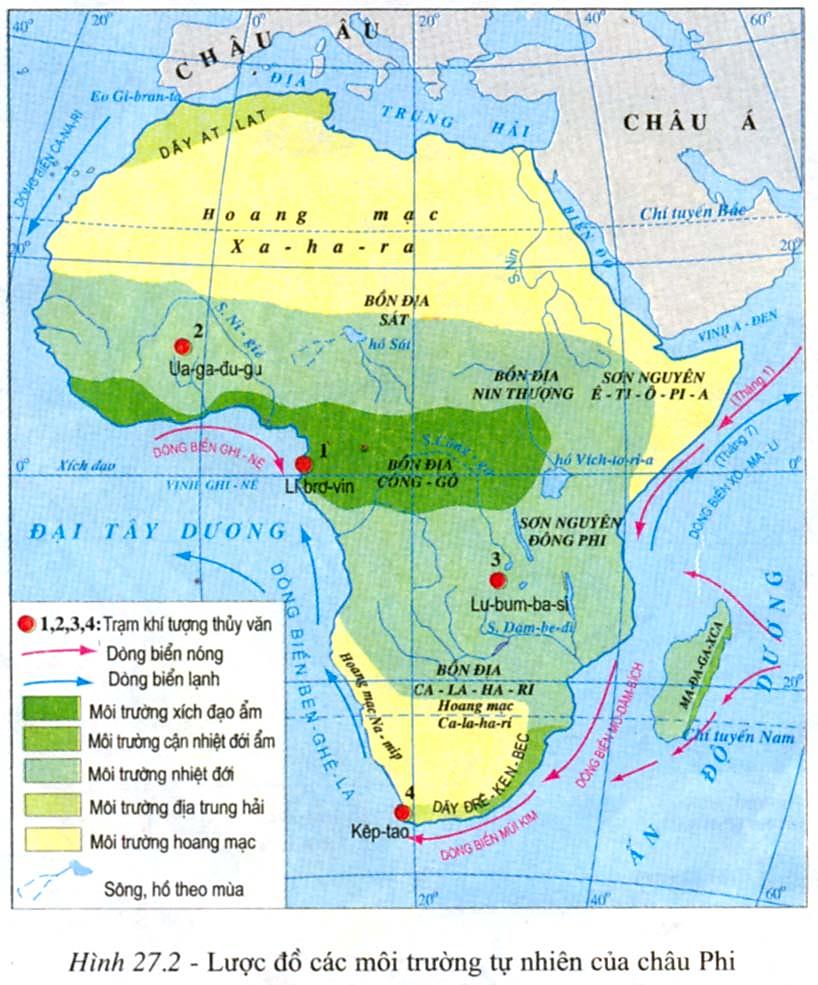 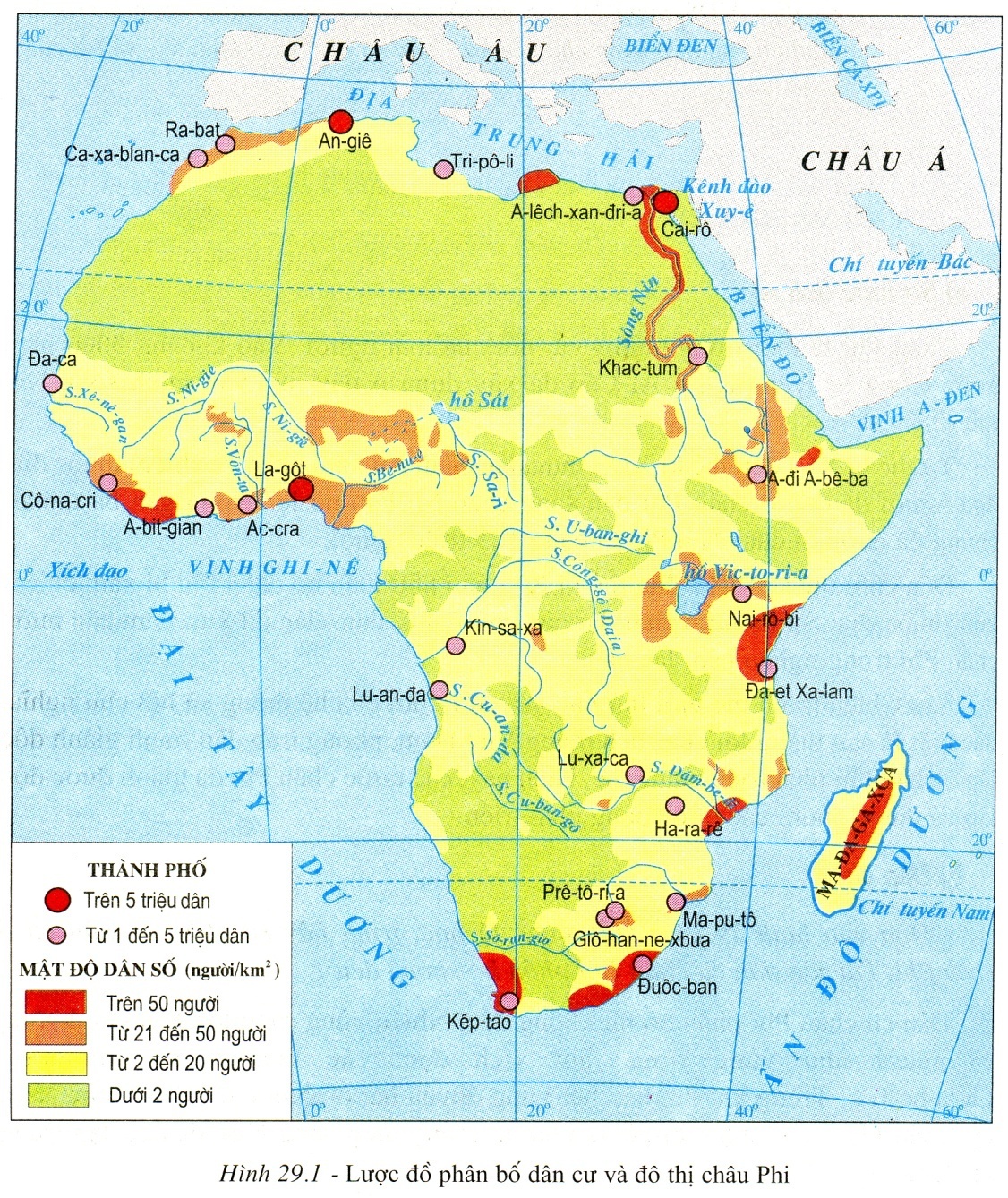 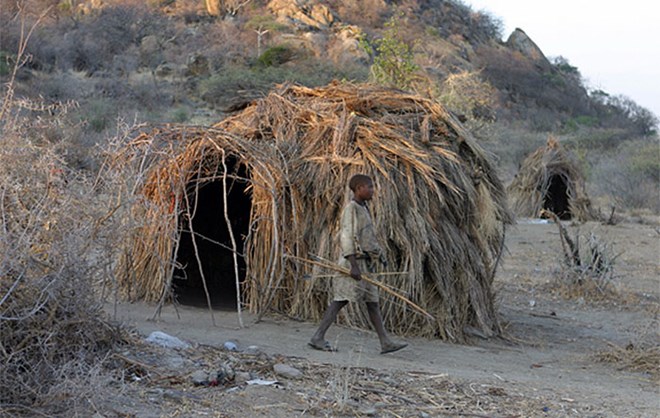 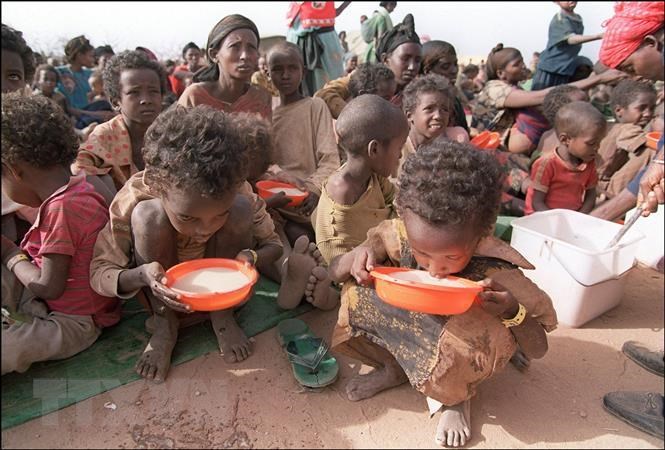 VÙNG NÚI VÀ XA VAN, RẤT ÍT NGƯỜI SINH SỐNG
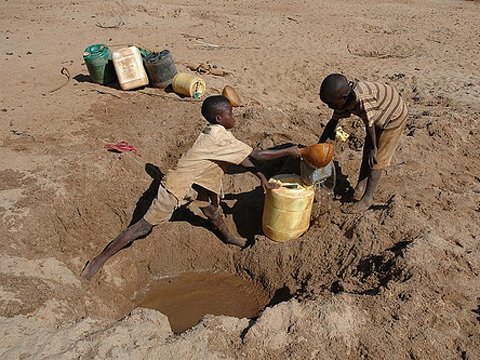 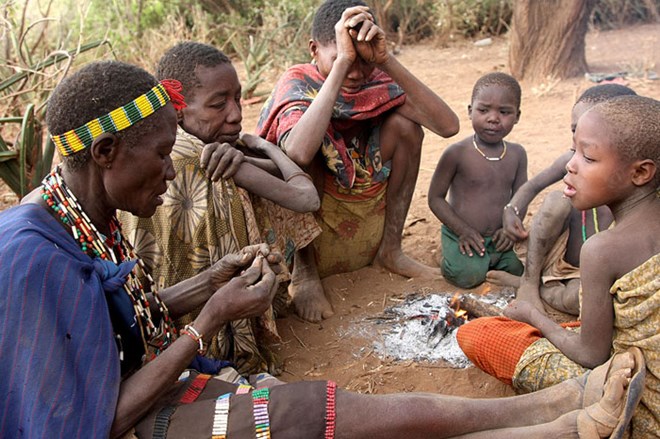 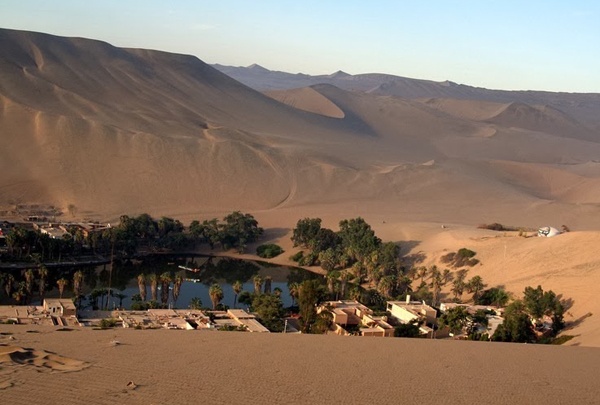 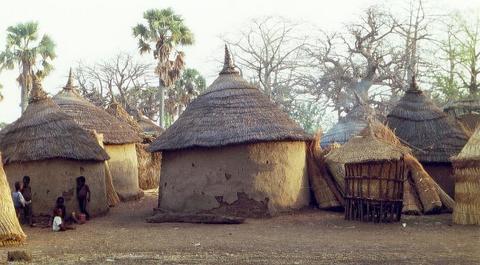 VÌ ĐIỀU KIỆN TỰ NHIÊN KHẮC NGHIỆT, KINH TẾ KÉM PHÁT TRIỂN
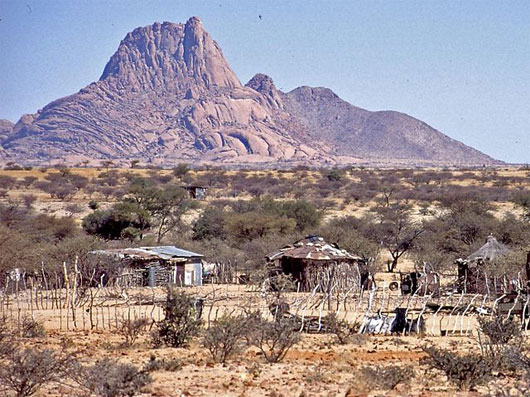 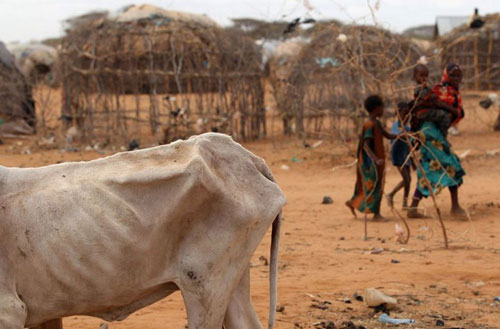 DÂN CƯ, XÃ HỘI CHÂU PHI
1. Lịch sử và dân cư:
2. Sự bùng nổ dân số và xung đột tộc người ở châu Phi:
a. Bùng nổ dân số:
Dựa bảng số liệu trên, em hãy cho biết:
Dân số châu Phi năm 2018? Chiếm bao nhiêu % dân số TG?
Tỉ lệ gia tăng tự nhiên của Châu Phi là bao nhiêu %?
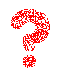 Tình hình dân số của một số quốc gia ở châu Phi (năm 2019)
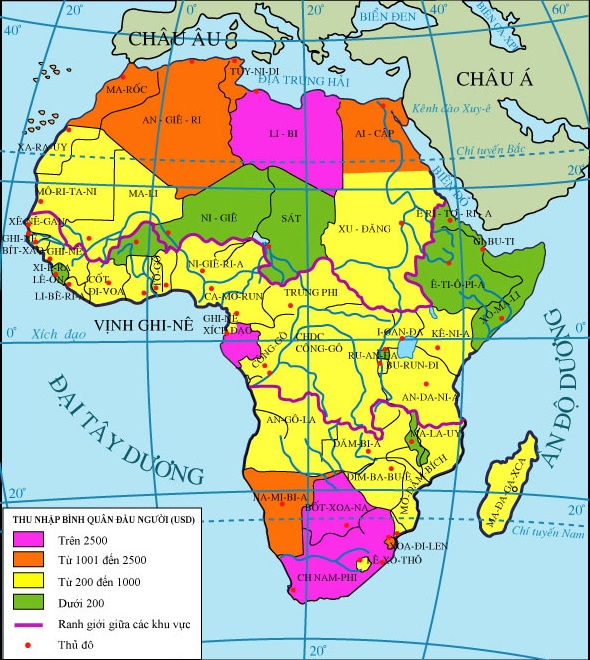 Các quốc gia có tỉ lệ gia tăng dân số tự nhiên cao hơn mức trung bình của Châu Phi?
Các quốc gia có tỉ lệ gia tăng dân số tự nhiên thấp hơn mức trung bình của Châu Phi?
Các quốc gia có tỉ lệ gia tăng dân số tự nhiên cao hơn mức trung bình nằm ở vùng nào của Châu Phi?
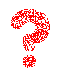 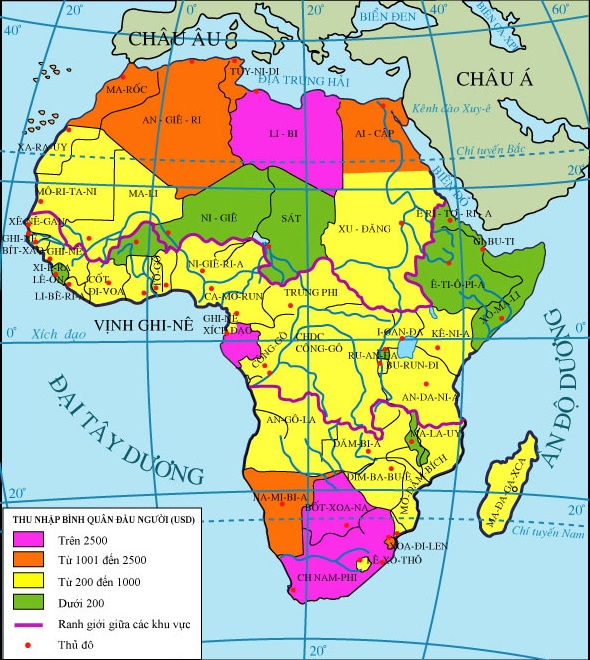  Ethiopia, Tanzania, Nigeria.
Các quốc gia có tỉ lệ gia tăng dân số tự nhiên thấp hơn mức trung bình nằm ở vùng nào của Châu Phi?
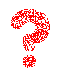  CH Nam Phi, Ai Cập
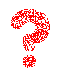 Hãy cho biết bùng nổ dân số dẫn đến hậu quả gì đối với sự phát triển kinh tế - xã hội Châu Phi ?
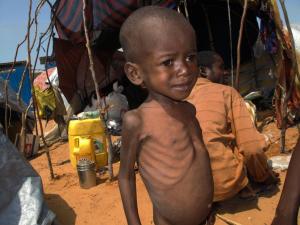 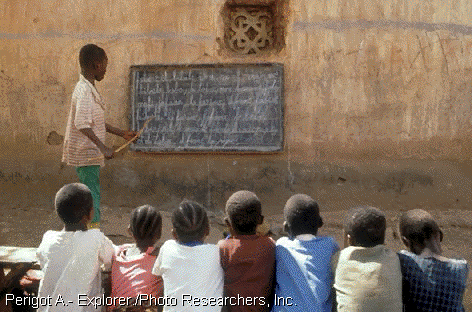 TỈ LỆ NGƯỜI BIẾT CHỮ THẤP, TỈ LỆ GIA TĂNG DÂN SỐ TỰ NHIÊN CAO
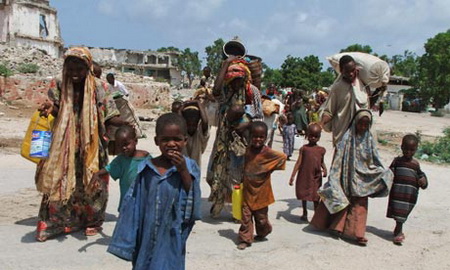 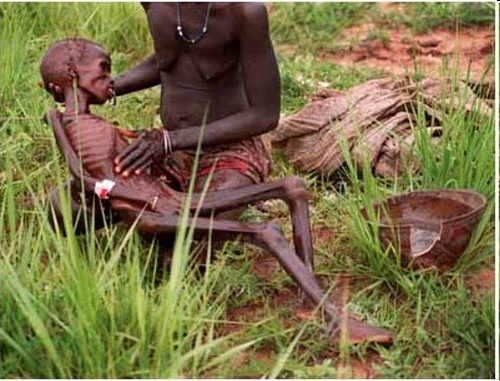 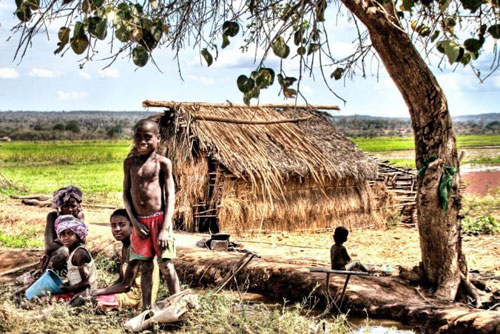 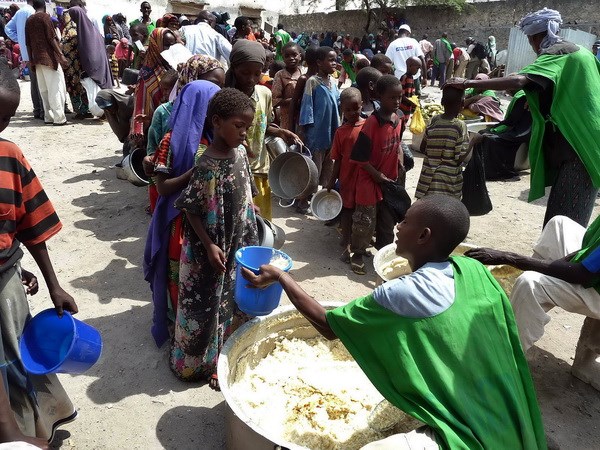 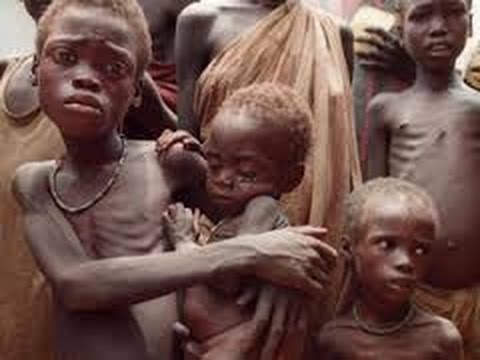 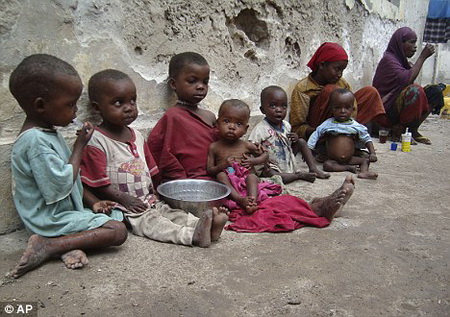 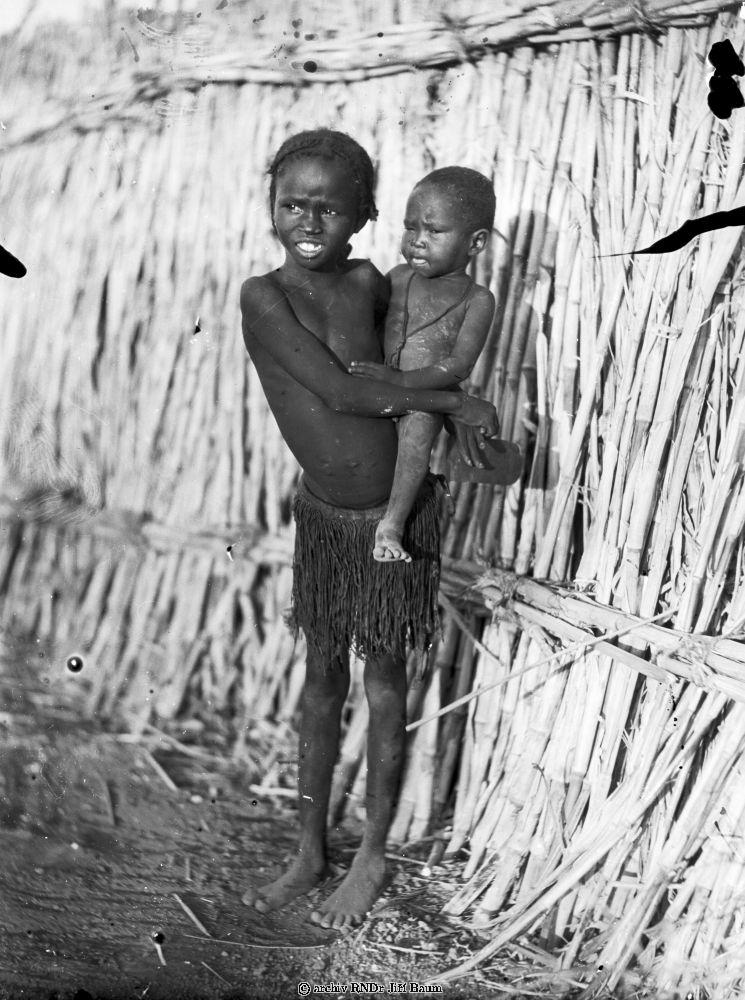 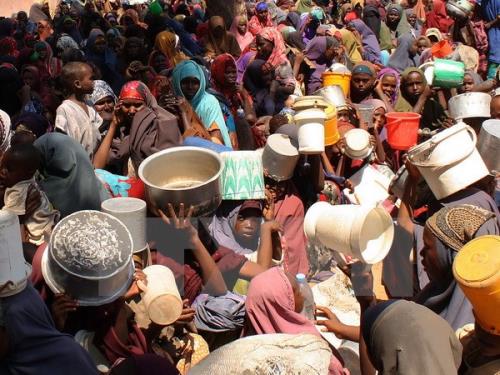 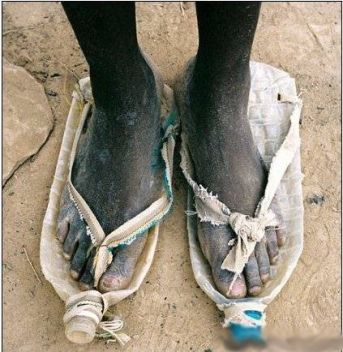 Đ«i dÐp cña ng­ười nghÌo
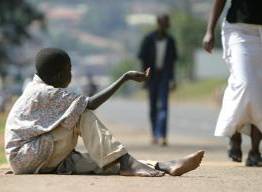 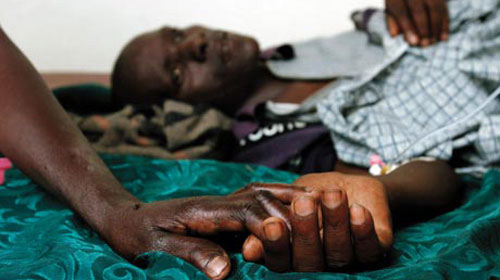 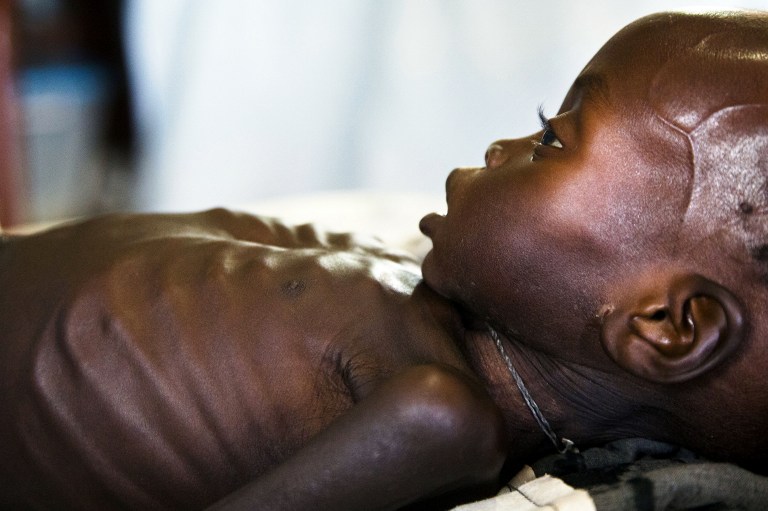 Bệnh tật
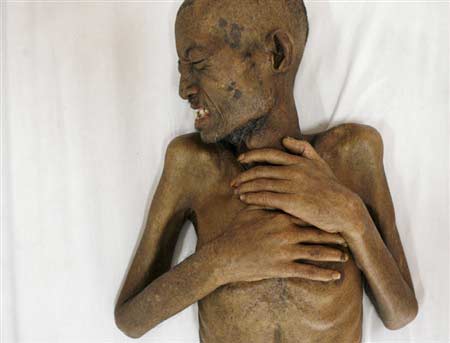 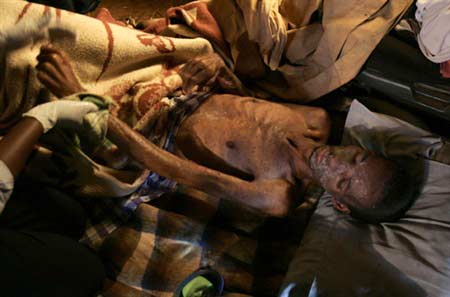 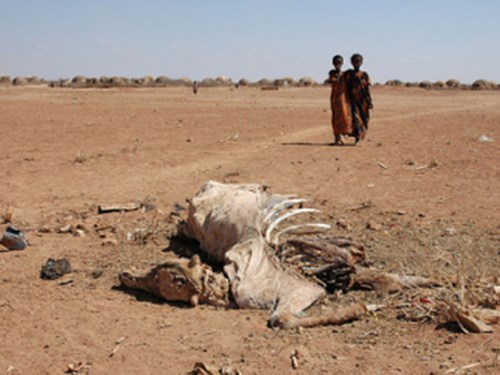 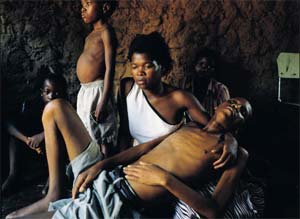 Dịch HIV/AIDS
Ngày 6/8/2015, WHO cho biết chỉ trong hai ngày 2 và 3/8, thêm 108 trường hợp nhiễm Ebola mới và 45 ca tử vong đã xảy ra tại các nước Guinea, Liberia, Nigeria và Siera Leon.
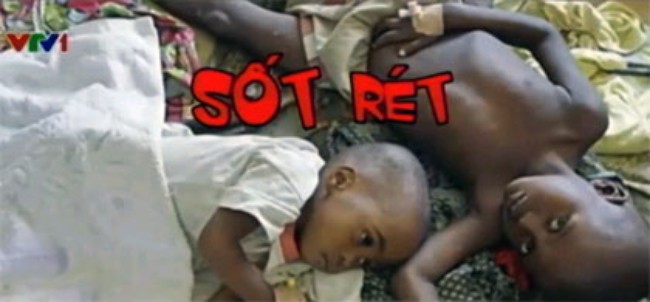 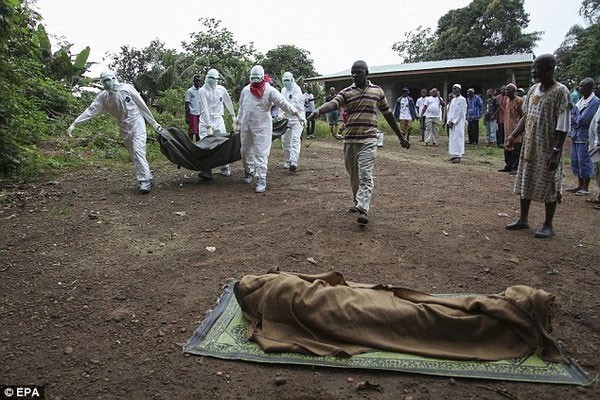 Dịch Ebola
Châu Phi là nơi phát hiện ra trường hợp nhiễm HIV/AIDS đầu tiên trên thế giới năm 1981, từ đó đến nay số người bị lây nhiễm căn bệnh này không ngừng tăng. Năm 2008 tổng số người bị nhiễm HIV/AIDS của toàn thế giới là 39 triệu người, trong đó ở châu Phi lên tới 25,3 triệu người. Dự đoán đến năm 2050 có 90 triệu người châu Phi bị nhiễm AIDS. Số người nhiễm HIV/AIDS của châu Phi chiếm ¾ số người bị căn bệnh này trên thế giới.
DÂN CƯ, XÃ HỘI CHÂU PHI
1. Lịch sử và dân cư:
2. Sự bùng nổ dân số và xung đột tộc người ở châu Phi:
a. Bùng nổ dân số:
- Dân số châu Phi đông và gia tăng nhanh
→ Bùng nổ dân số
- Hậu quả: Bùng nổ dân số cộng với hạn hán, đại dịch HIV/ AIDS kìm hãm sự phát triển của châu Phi
DÂN CƯ, XÃ HỘI CHÂU PHI
1. Lịch sử và dân cư:
2. Sự bùng nổ dân số và xung đột tộc người ở châu Phi:
a. Bùng nổ dân số:
b. Xung đột sắc tộc:
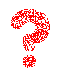 Nguyên nhân dẫn đến xung đột sắc tộc ở châu Phi là do đâu?
Nêu hậu quả của sự xung đột sắc tộc?
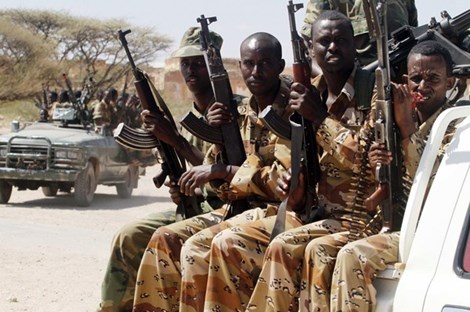 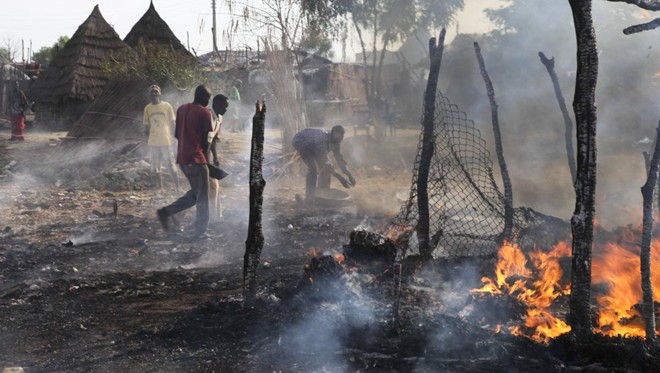 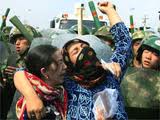 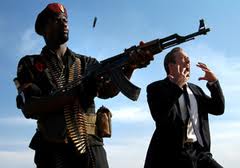 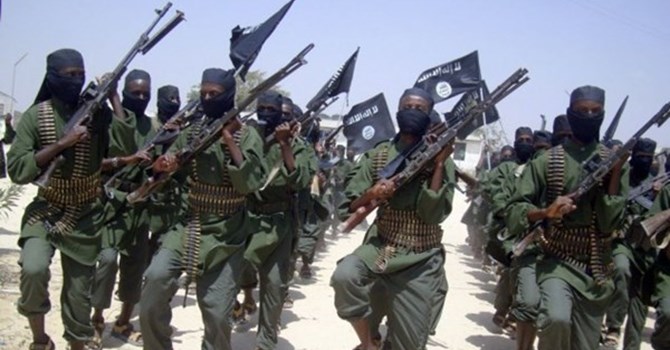 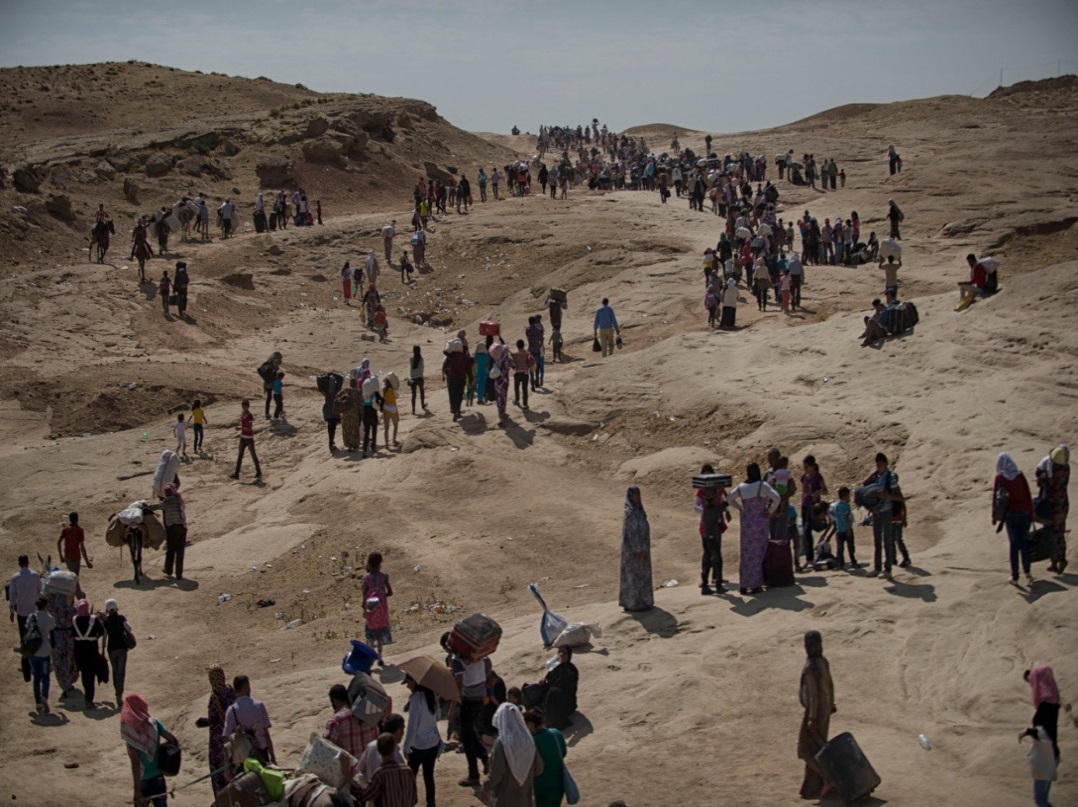 PHIẾN QUÂN IS TÀN BẠO, GIẾT NGƯỜI GIÃ MAN Ở NHIỀU QUỐC GIA
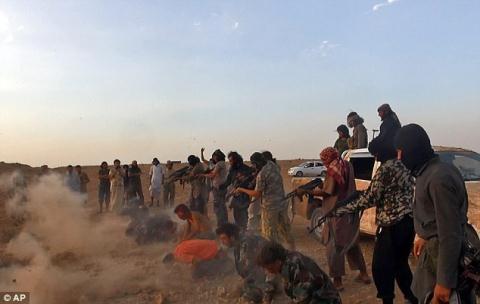 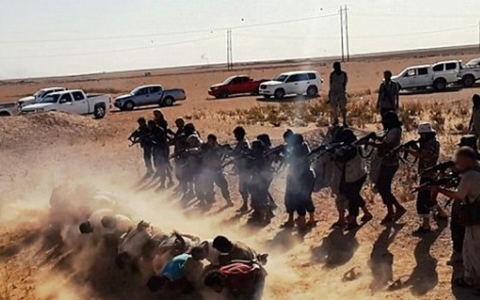 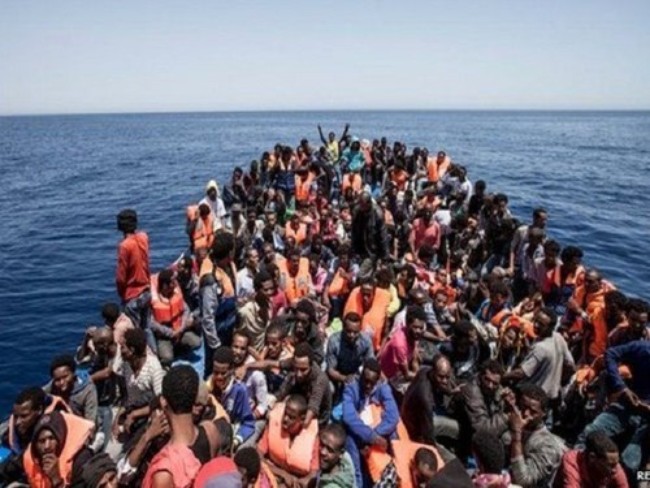 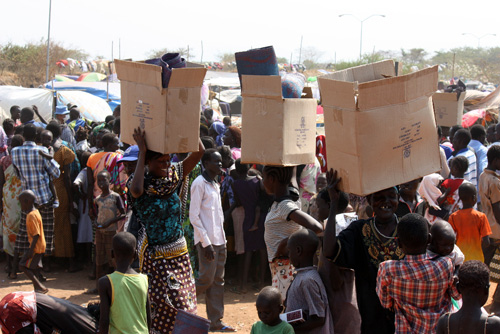 HÀNG NGHÌN NGƯỜI DÂN CHÂU PHI VƯỢT ĐỊA TRUNG HẢI TÌM ĐƯỜNG SANG CHÂU ÂU LÁNH NẠN
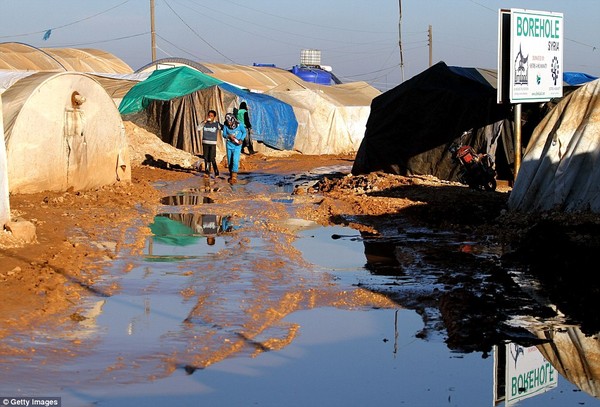 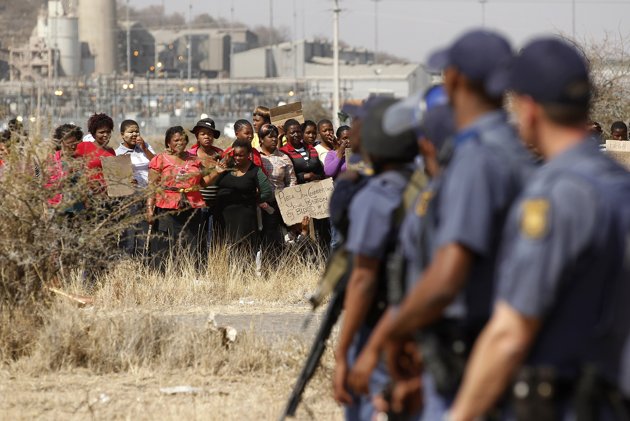 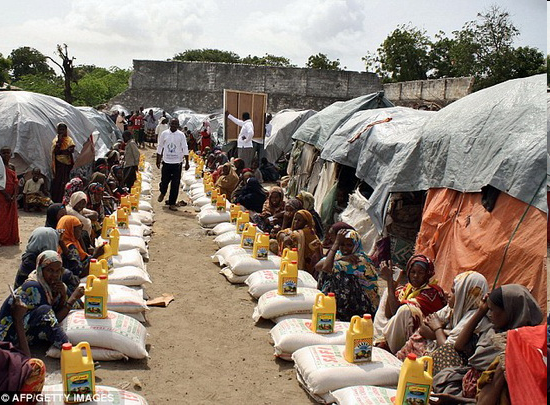 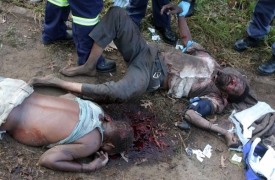 Cuộc chạm trán giữa các tôn giáo
Dòng người tị nạn chiến tranh ở Ru -an-đa
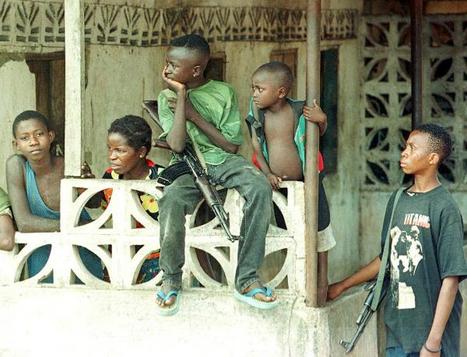 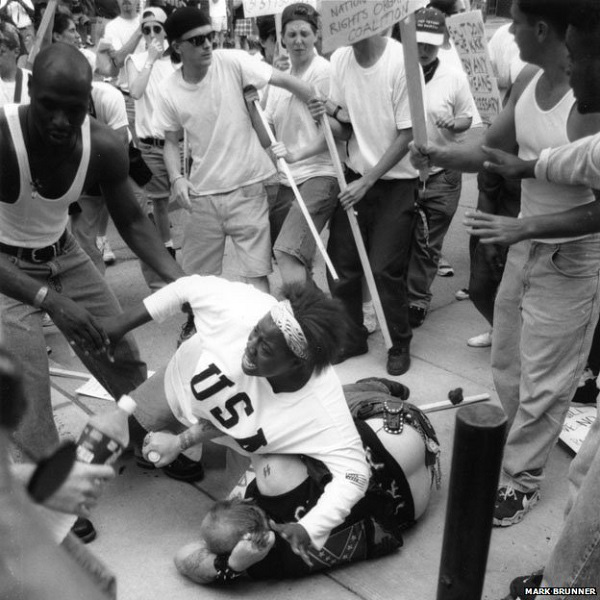 Phân biệt chủng tộc
Trẻ em bị bắt đi lính
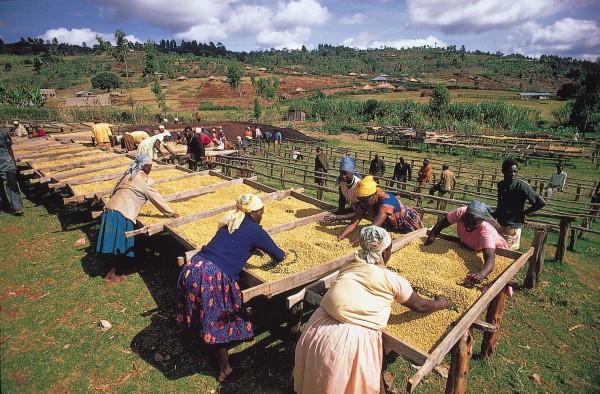 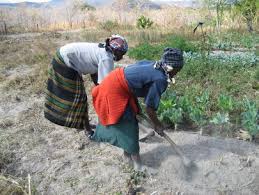 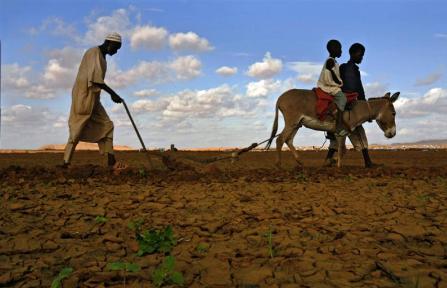 NÔNG NGHIỆP LẠC HẬU Ở CHÂU PHI BỊ XÓA BỎ DẦN
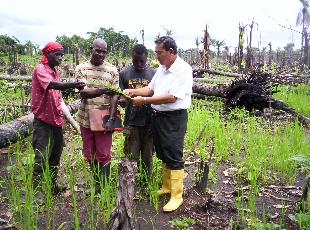 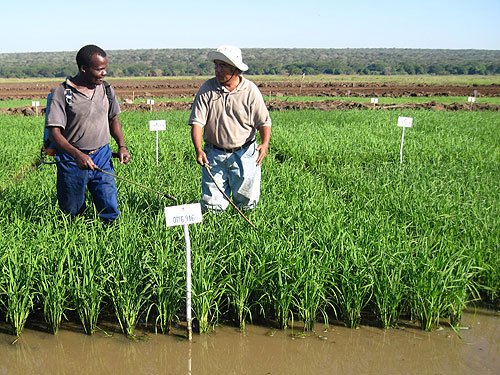 VIỆT NAM, NHẬT BẢN GIÚP CHÂU PHI PHÁT TRIỂN NỀN NÔNG NGHIỆP TIÊN TIẾN
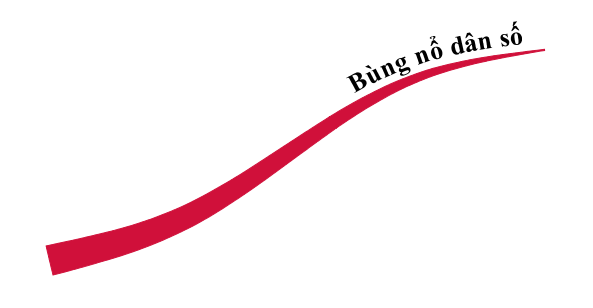 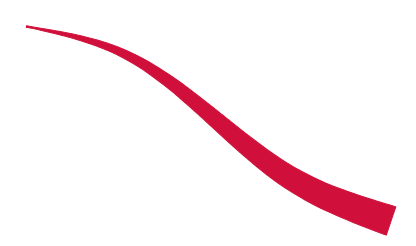 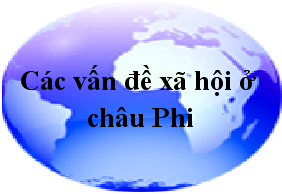 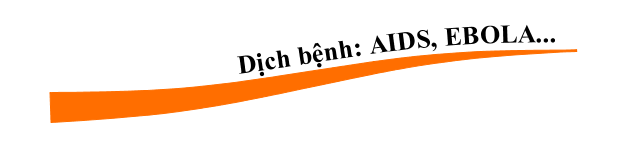 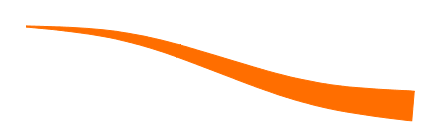 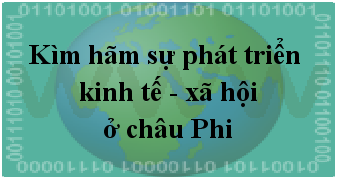 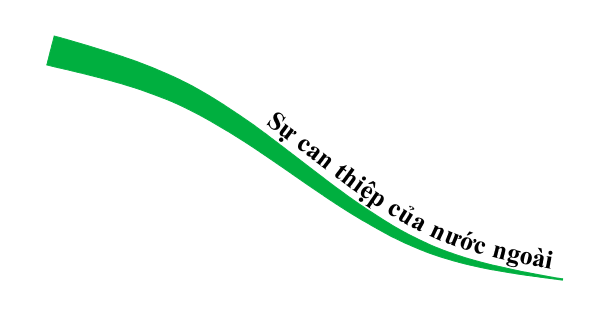 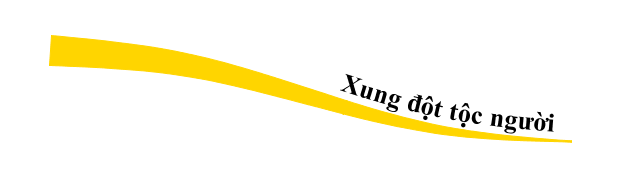 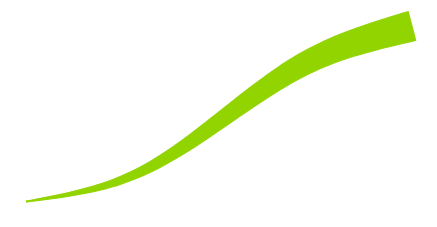 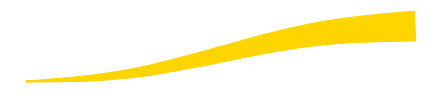 DÂN CƯ, XÃ HỘI CHÂU PHI
1. Lịch sử và dân cư:
2. Sự bùng nổ dân số và xung đột tộc người ở châu Phi:
a. Bùng nổ dân số:
b. Xung đột sắc tộc:
- Tình hình:
- Nguyên nhân: 
 
- Hậu quả:
Châu Phi có hàng nghìn tộc người với thổ ngữ khác nhau
Mâu thuẫn sắc tộc thường xuyên xảy ra
Ảnh hưởng nghiêm trọng cho nền kinh tế và  tạo cơ hội cho nước ngoài can thiệp